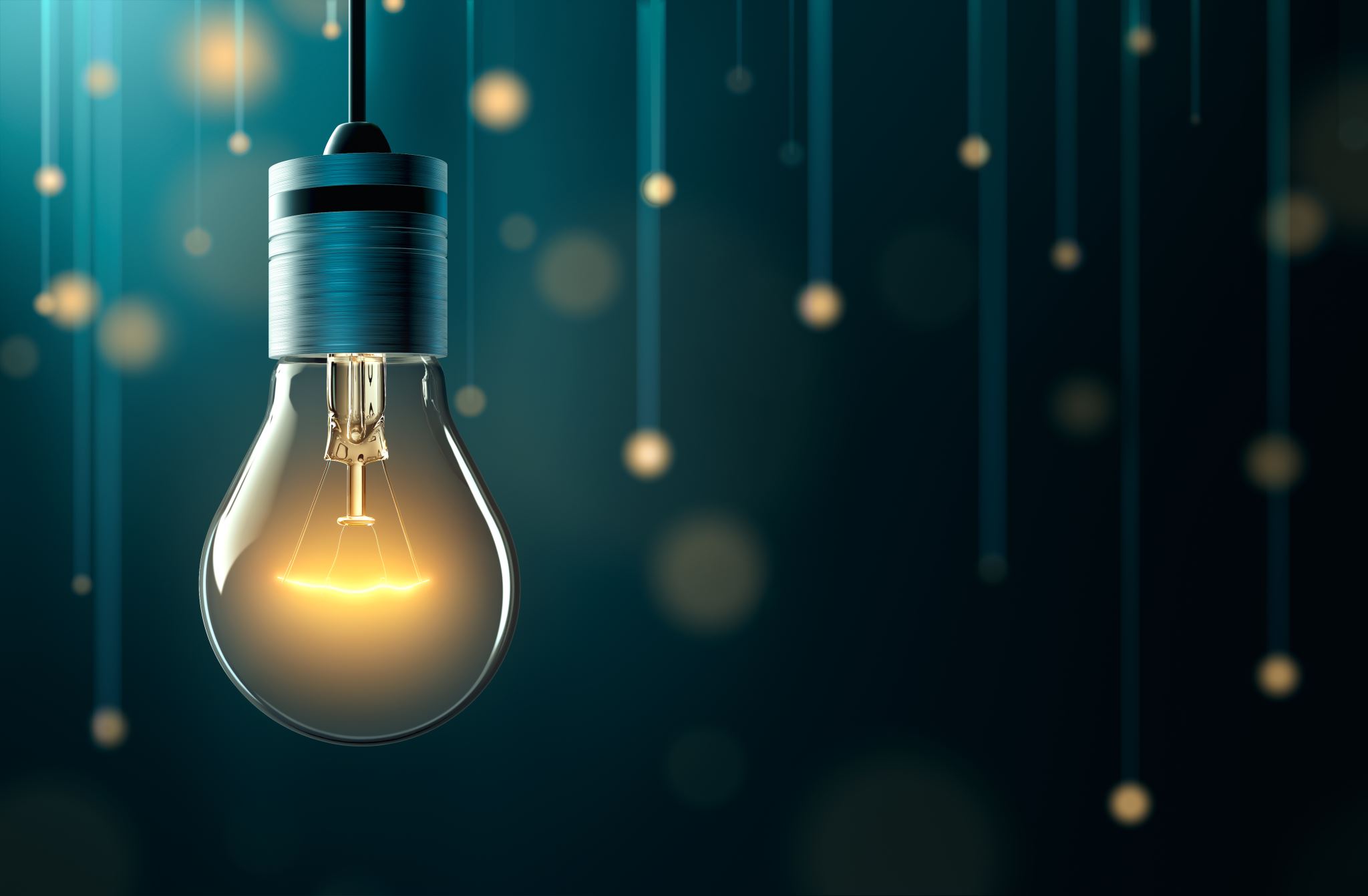 Is It Really Worth It?
A Story About Jan Huss
Are We Making A Difference?
We often face ridicule or some kind of persecution
This alone should confirm the need to continue sowing seeds of Gospel truth.
Faith stands as the key to effective evangelism
Louie Giglio said: “Faith thrives in holy discomfort”
We must take a step of faith to share our story…
A Man Called John Huss
A son born in the fourteenth century to very poor parents
He had to work his way through school
Became a leader in the church that influenced Martin Luther
Was burned at the stake for opposing the Catholic Church
Influenced by John Wyclif
Believed in the authority, inspiration, and infallibility of the Scriptures
Scriptures alone instructed God’s people.
The Council of Constance
Was needed to correct problems in the Catholic Church
Took place in Constance, Germany
Huss was already seen as condemned and had no rights
Deceived into attending the council…then placed in prison
The Council decided that John Huss should be burned alive.
The Seeds of Reformation
The teachings of John Huss influenced Martin Luther and the United Brethren Church
The United Brethren became the Moravian church, which influenced John Wesley and the Methodist Church.
All of these were influential in the Pentecostal movement’s focus on holiness and the Baptism in the Holy Spirit
Was It Worth It?
Was it worth someone giving John Huss’ father a pamphlet about God that caused a young boy to follow Christ?
Was it worth John Huss dying as a martyr for his faith?
We are still talking about John Huss today!
Why do we tell others about Jesus Christ?
Discussion
Are you glad someone told you about Jesus Christ?
Did Jesus Christ really change your life?
Let Your Light Shine!
https://www.youtube.com/watch?v=U1s32hihm7g